On the Degree of Univariate Polynomials Over the Integers
Gil Cohen
Weizmann Institute
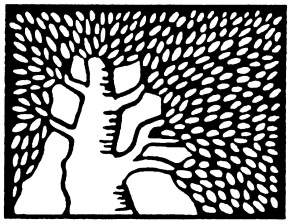 Joint work with
Amir Shpilka and Avishay Tal
The Question
The Question
Mmm… 0
The Question
Mmm…
What is it
to Us?
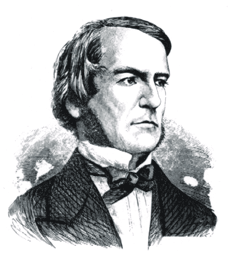 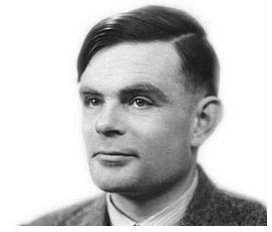 George Boole
Alan Turing
Original Motivation
The degree of a (Boolean multivariate) polynomial is a natural complexity measure for the function it represents [MP68, NS91, Pat92, GR97]
Related to other complexity measures.
Original Motivation
Later Motivation
In general, formal derivatives increase the range, and at this point good lower bounds might be useful.
Observations
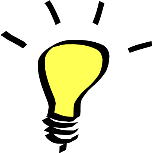 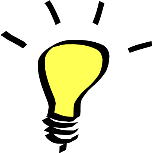 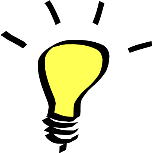 What is the Real Behavior?
Observations
minimal degree
[GR97]
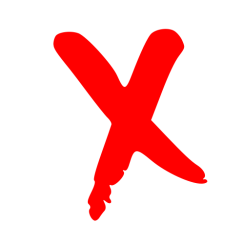 Main Result I
Main Result I
minimal degree
Threshold
Main Result II
minimal
degree
Hey, I’m over here!
?
Probably an artifact of the proof
I’m listening..
Oh, fine by me!
A dichotomous behavior - no intermediate degree.
Upper Bounds
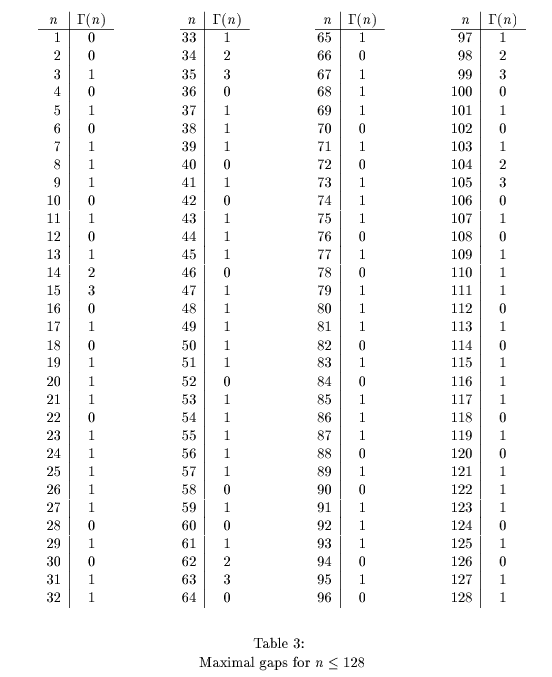 Main Result III (Upper Bounds)
Theorem I
Ingredients
Ingredients for Theorem I
Newton polynomials
Lucas theorem
The gap between consecutive primes
Linear recurrence relations
Newton polynomials
Lucas theorem
The gap between consecutive primes
Linear recurrence relations
Newton Polynomials
Do polynomials over the integers have integral coefficients?
This is the right intuition, but the wrong basis!
Newton Polynomials
Newton Polynomials
Newton Polynomials
Going back to the example
Ingredients for Theorem I
Newton polynomials
Lucas theorem
The gap between consecutive primes
Linear recurrence relations
Newton polynomials
Lucas theorem
The gap between consecutive primes
Linear recurrence relations
Lucas Theorem
Theorem [Luc78].
Lucas Theorem
Theorem [Luc1878].
Lucas Theorem
Ingredients for Theorem I
Newton polynomials
Lucas theorem
The gap between consecutive primes
Linear recurrence relations
Newton polynomials
Lucas theorem
The gap between consecutive primes
Linear recurrence relations
The Gap Between Consecutive Primes
Ingredients for Theorem I
Newton polynomials
Lucas theorem
The gap between consecutive primes
Linear recurrence relations
Newton polynomials
Lucas theorem
The gap between consecutive primes
Linear recurrence relations
Linear Recurrence Relations
Linear Recurrence Relations
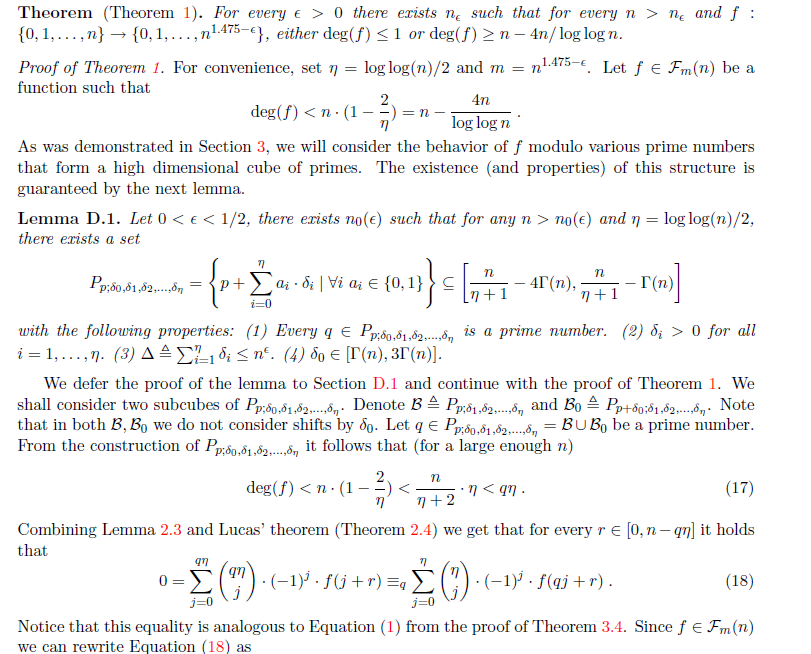 Theorem I
Proof of a weaker version
Proof of Theorem I (weak version)
Proof. By contradiction.
Proof of Theorem I (weak version)
Proof of Theorem I (weak version)
Proof of Theorem I (weak version)
Proof of Theorem I (weak version)
Proof of Theorem I (weak version)
Proof of Theorem I (weak version)
Proof of Theorem I (weak version)
QED
How to get a stronger bound?
Modulo a prime is nicer to analyze though we loose information.
Natural idea: use many primes!
How does one combine all pieces of information from different primes?
The set of primes should have some structure.
A cube of primes
Theorem III
proof idea
Theorem III – proof idea
Theorem III – proof idea
Proving the existence of a not too-high-degree polynomial with a given range boils down to proving the existence of a short vector in an appropriate lattice.
Open Questions
Open Questions
Thank You!